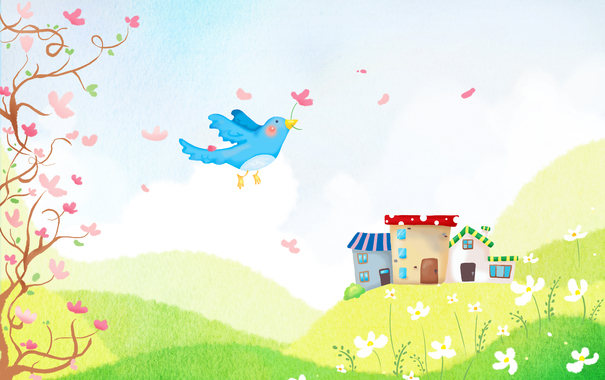 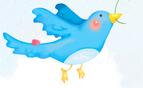 Вид творчества-Ниткогафия
«… От красивых образов мы перейдем к красивым мыслям, от красивых мыслей - к красивой жизни и от красивой жизни – к абсолютной Красоте». ПЛАТОН
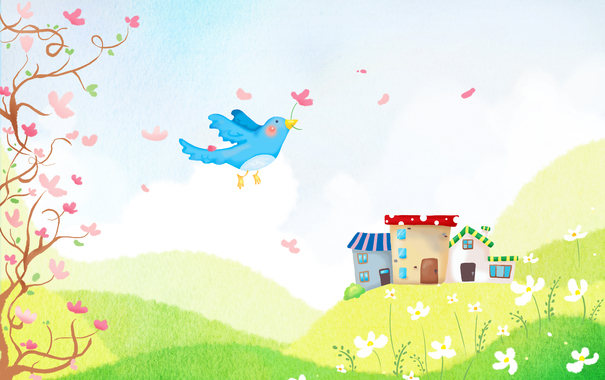 Что такое ниткография?
Это- выкладывание с помощью шнурка или  толстой нити контурных изображений различных предметов, т.е. "рисование" с помощью нити.
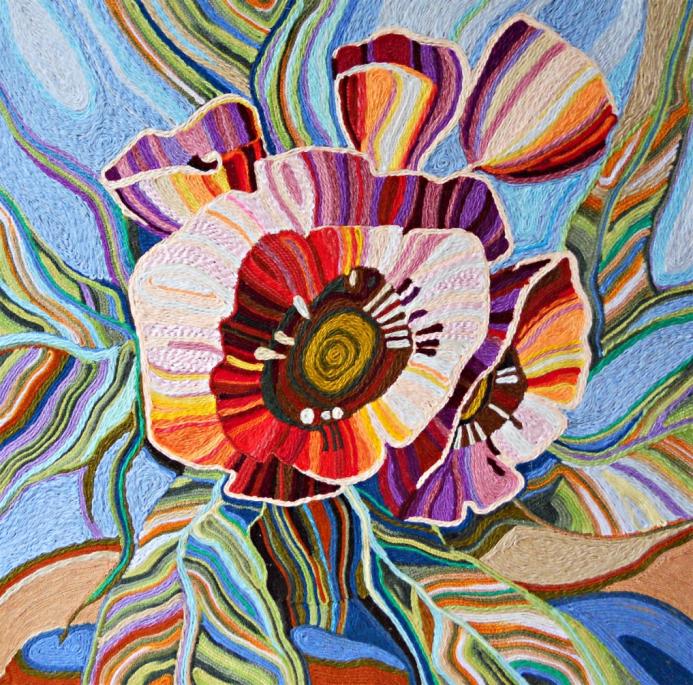 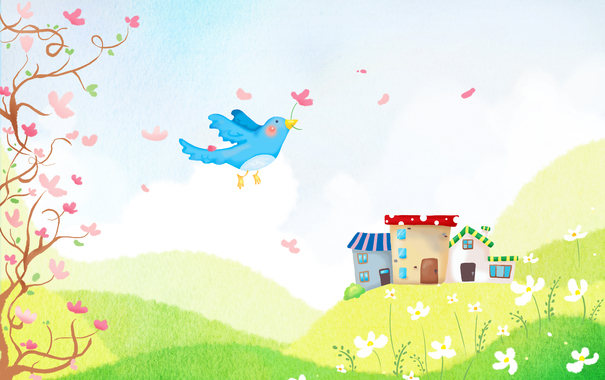 Актуальность 

 Ниткография, способствует развитию воображения, мышления, развивает мелкую моторику пальцев рук и воспитывает аккуратность у детей, доставляет  детям  радость  и способствует дальнейшему   формированию  и  развитию творческих   способностей. Нитки – безопасный и очень доступный материал для детского творчества. Они добавляют разнообразия в аппликативную технику, подготавливают руку ребенка к письму.
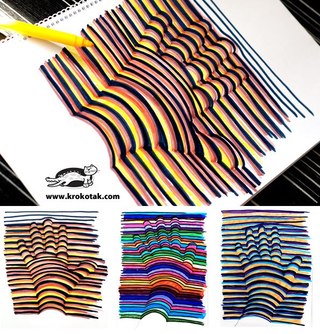 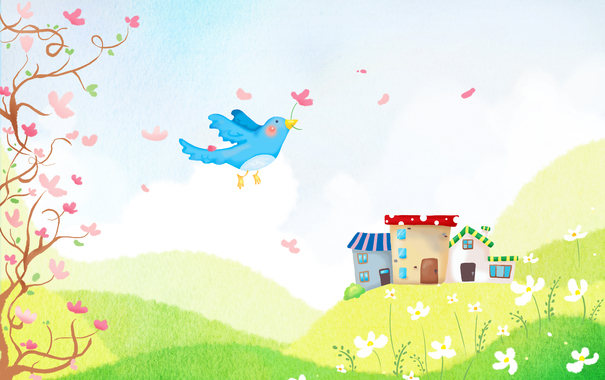 Корни ниткографии можно обнаружить у народа Уичоли. Это индейский народ, проживающий в западной и центральной Мексике. Уичоли занимаются ткачеством, вышивкой, узорным плетением, бисерным рукоделием, росписью и пр.
«Уичоли - племя художников»

Антрополог  Роберт Зингг
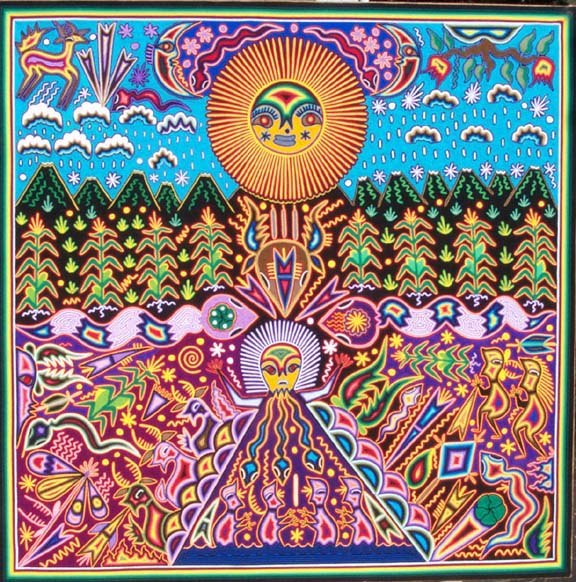 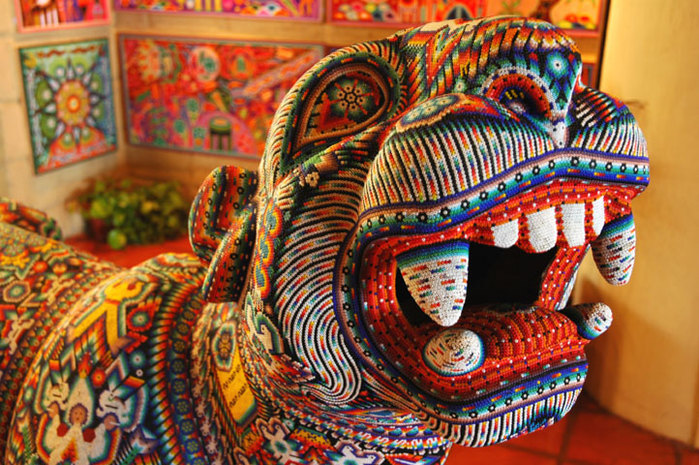 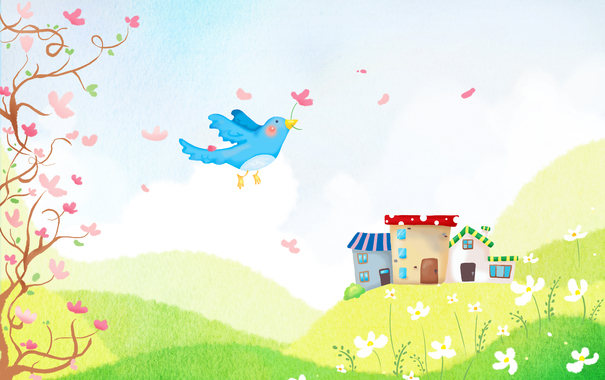 Подготовка материалов
Эскиз-идея
Нитки 
В качестве "волшебной нити" может использоваться толстая хлопчатобумажная или шерстяная нитка разных оттенков, можно акриловые нитки, джутовые, можно любые, которые остались от вязания.
Скотч двусторонний
Клей
Я использовала клей-момент универсальный, прозрачный.
Основа для изображения
Можно использовать плотную бумагу, картон, двп.
Карандаш
Ножницы
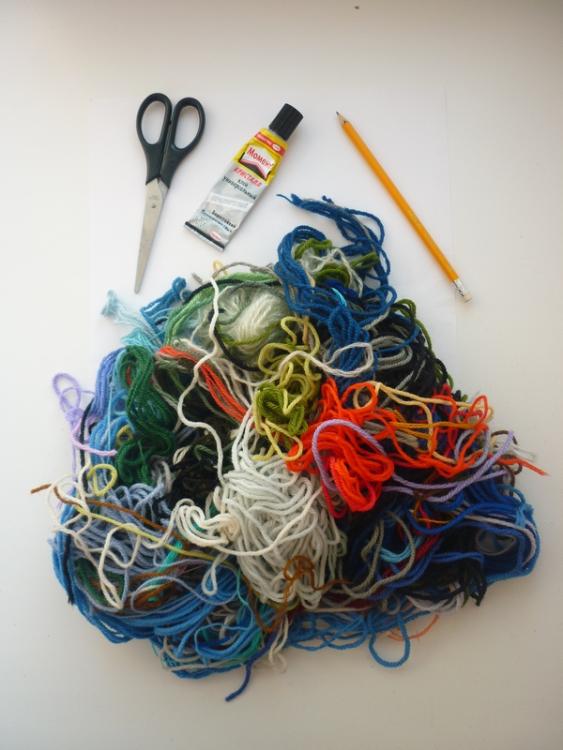 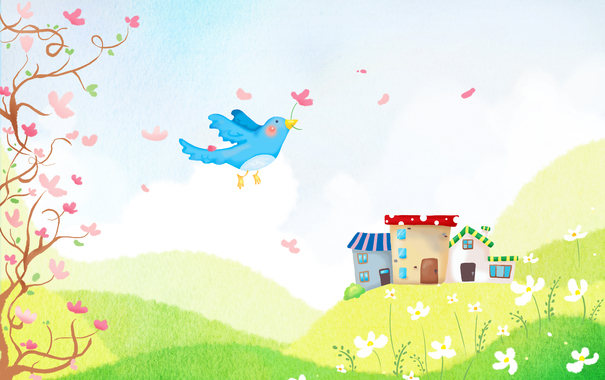 Эскиз карандашом на основе будущего рисунка
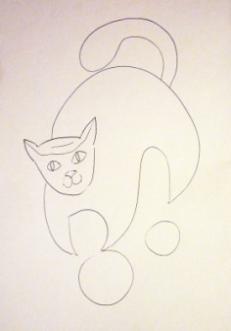 В технике  ниткографии  можно выполнить любой рисунок: пейзаж, натюрморт, портрет, анималистический жанр  и т.д.
Рисунок выполняется карандашом  легкими линиями.
Примечание: на плотную основу (картон или двп) можно также наклеить, например, бархатистую бумагу или ткань.
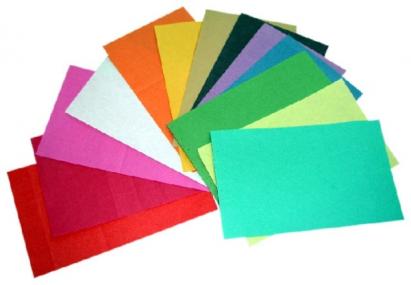 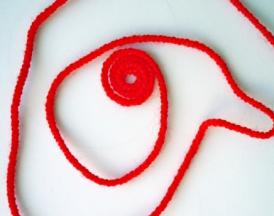 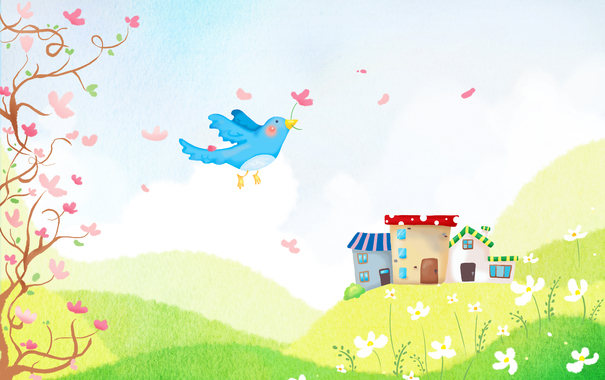 ПОСЛЕДОВАТЕЛЬНОСТЬ  ВЫПОЛНЕНИЯ   РАБОТЫ
Подготовка материалов
Эскиз  карандашом на основе    будущего рисунка
Нанесение клея на основу по контуру рисунка
Выкладывание ниток на 
     клей
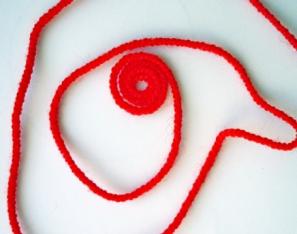 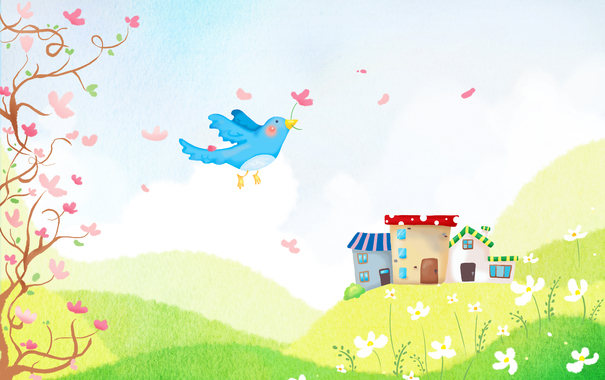 Ниткография в хаотичном расположении ниток
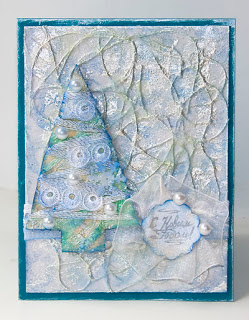 В хаотичном порядке приклеиваем нить к бумаге. Сверху приклеиваем один слой салфетки (как в декупаже). Когда высохнет - тонируем. Вот такой фон для новогодних открыток.
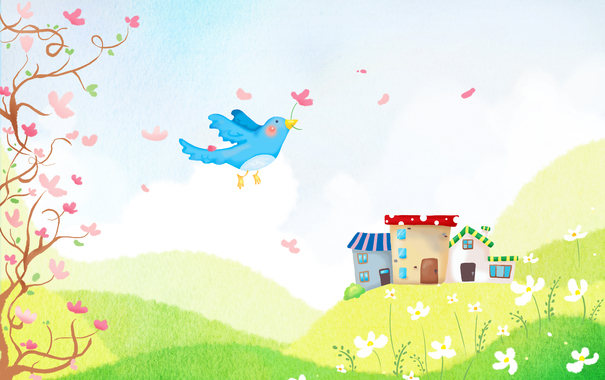 Контурная ниткография
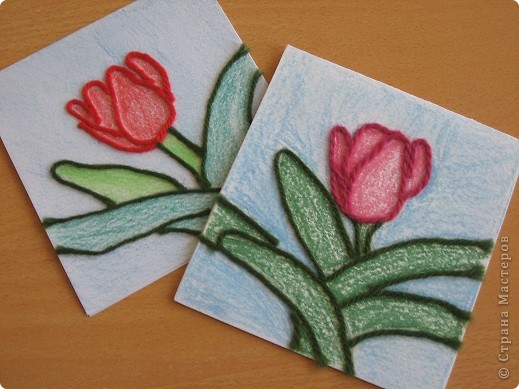 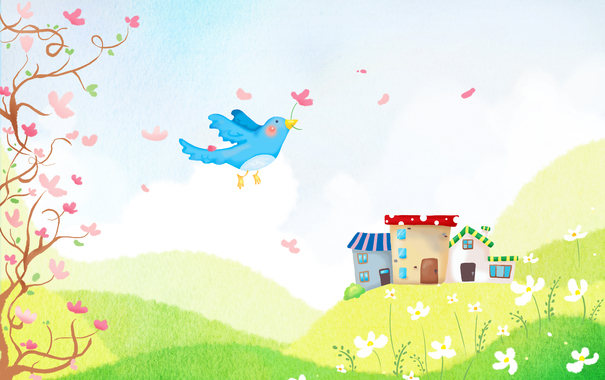 Рисуем косичкой
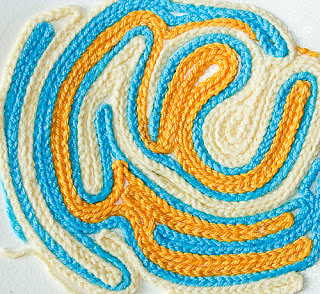 Связанные крючком косички, уложенные на промазанный клеем картон витиеватым узором. Смотрится богато и необычно.
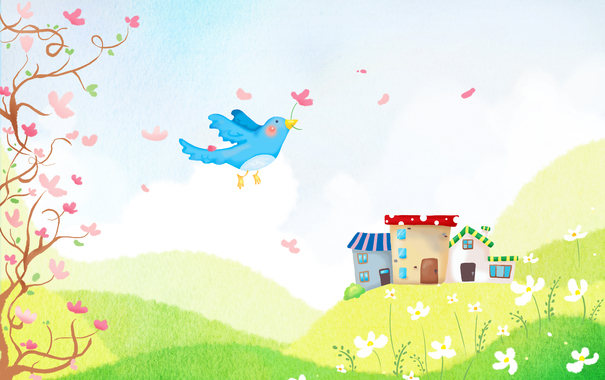 Ниткография из шнурков и бисера
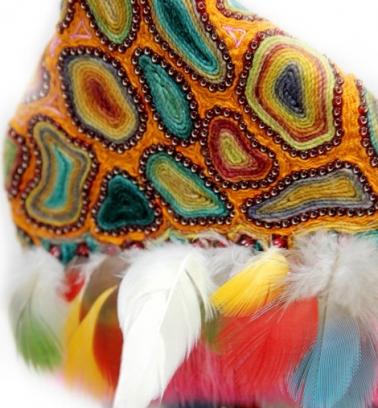 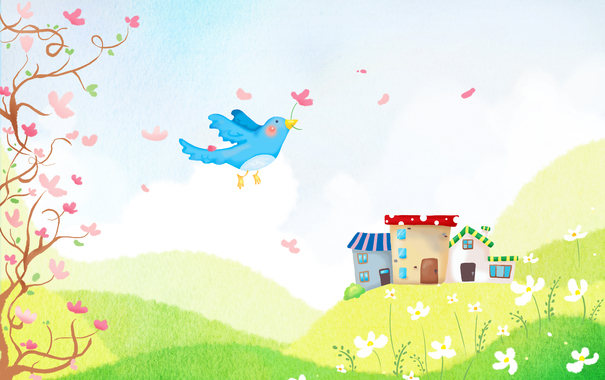 Ниткография из резаных нитей
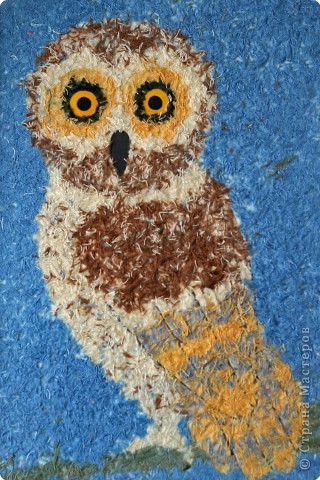 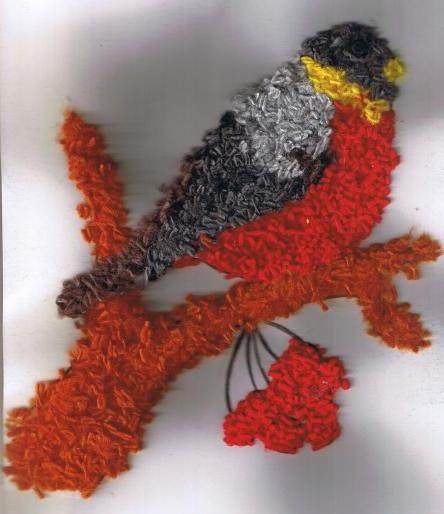 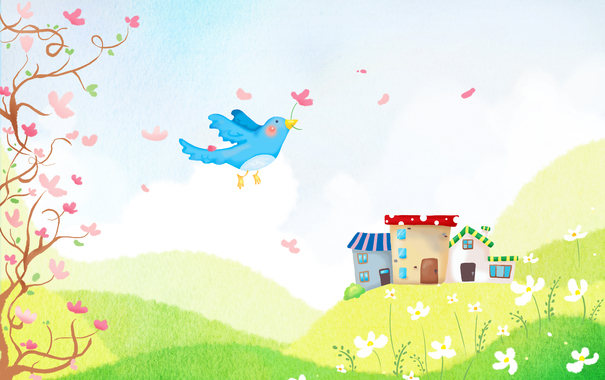 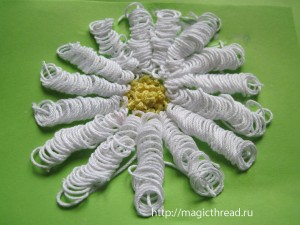 Накрученная ниткография
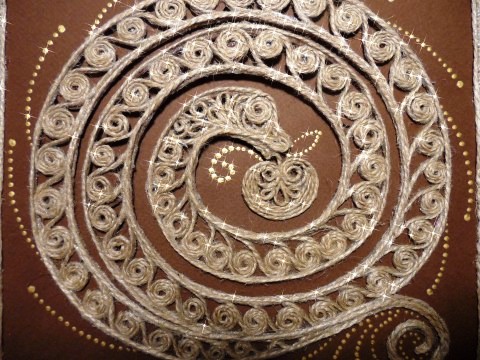 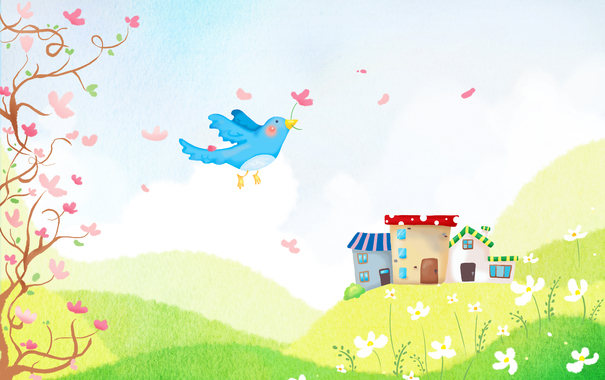 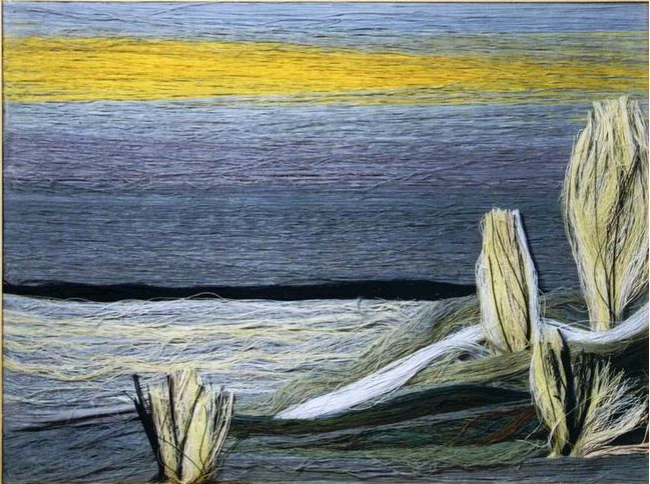 Акварельная ниткография
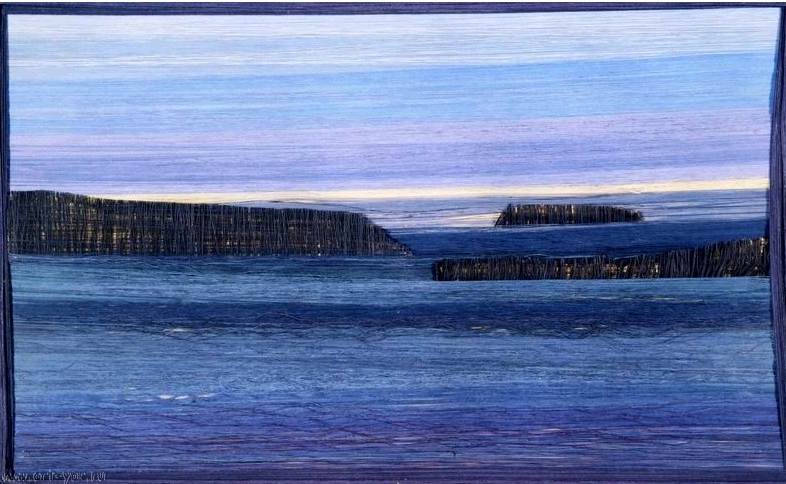 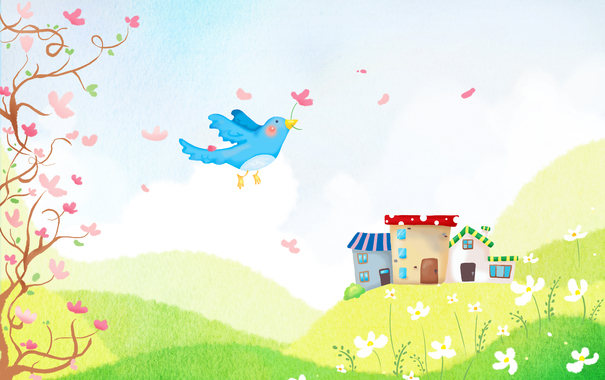 Ниткография - формапластика
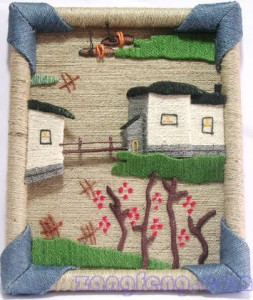 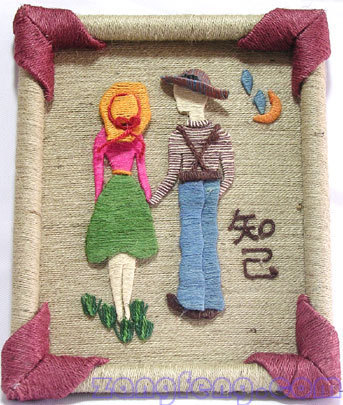 Каждая деталь рисунка вырезается из картона на неё наносим клей или двусторонний скотч с одной стороны. Обматываем нитками
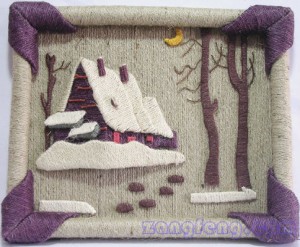 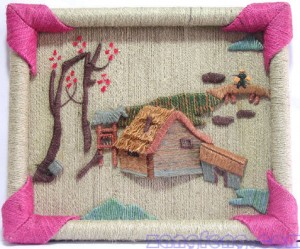